Node Type Implementations
How does Required Container Feature interact with Artifact Type?
It seems that any given implementation will be based on artifacts of various types and the container must be able to support executing them.  Node Type Implementations include RequiredContainerFeatures, but this is not used in the examples. As it stands today, it seems to be implying one or all of the following assumptions:
You have to look at both the artifact types and the required container features to determine if a node type implementation is actually supported
There isn’t any normative set of required container features.
Artifact Types and RequiredContainerFeatures
xyz
Impl
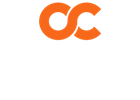 Chef Cookbook
Node Type
Chef
Impl
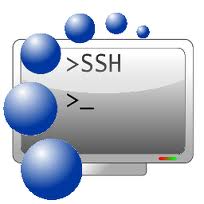 Script Impl
Script execution
What are normative container features?
<RequiredContainerFeatures>
	<RequiredContainerFeature feature="local.linux.script.execution"/>
</RequiredContainerFeatures>

<RequiredContainerFeatures>
	<RequiredContainerFeature feature="opscode.chef.cookbook.adhoc"/>
</RequiredContainerFeatures>
RequiredContainerFeature
RequiredContainerFeatures: An implementation of a Node Type might depend on certain features of the environment it is executed in, such as specific (potentially proprietary) APIs of the TOSCA container. For example, an implementation to deploy a virtual machine based on an image could require access to some API provided by a public cloud, while another implementation could require an API of a vendor-specific virtual image library. Thus, the contents of the RequiredContainerFeatures element provide “hints” to the TOSCA container allowing it to select the appropriate Node Type Implementation if multiple alternatives are provided. Each such dependency is defined by a separate RequiredContainerFeature element.The RequiredContainerFeature element has the following properties: feature: The value of this attribute is a URI that denotes the corresponding needed feature of the environment.